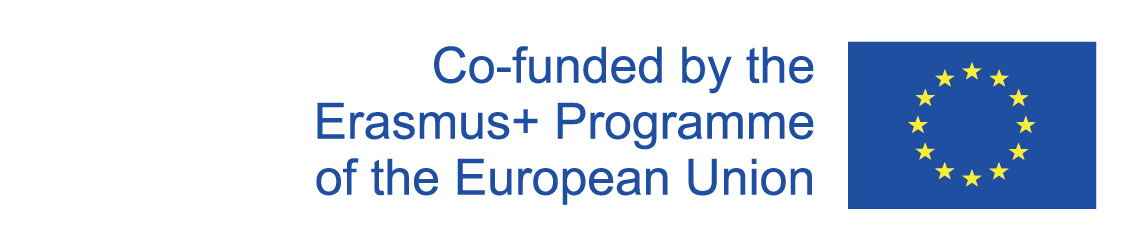 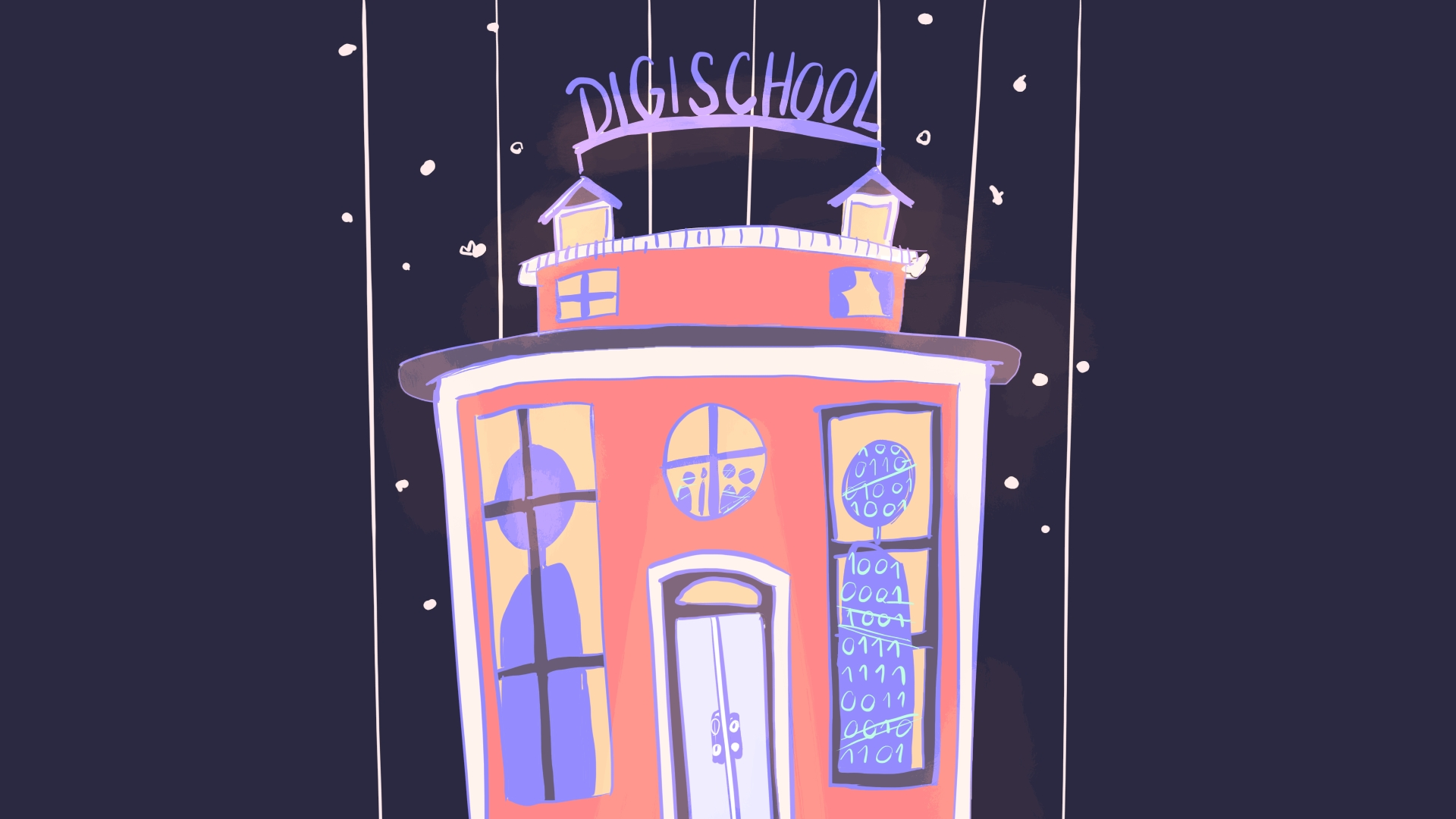 Digi School Ethics  Conflict – Definition, Subdivision, Stages
2020-1-SK01-KA226-SCH-094350
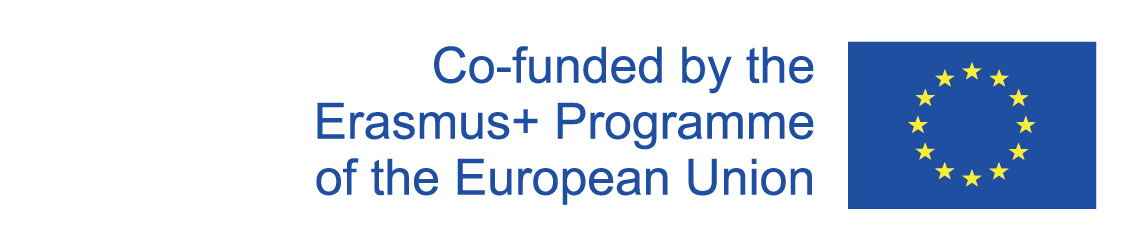 Conflict – Definition, Subdivision , Stages
SUBJECT: Ethics
SPECIFICATION: Conflict – Definition, Subdivision , Stages
AGE GROUP: 14-15
1 LESSON: 45 min
2020-1-SK01-KA226-SCH-094350
‹#›
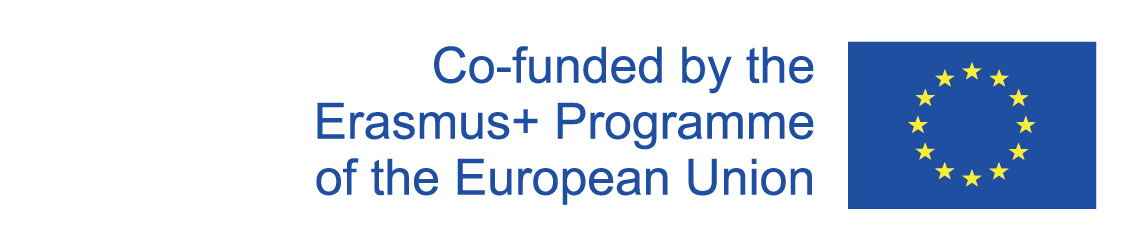 CONTENTS
Definition of Conflict
01
02
Subdivision of Conflicts
Stages of Conflict
03
TEACHING MATERIALS
04
2020-1-SK01-KA226-SCH-094350
‹#›
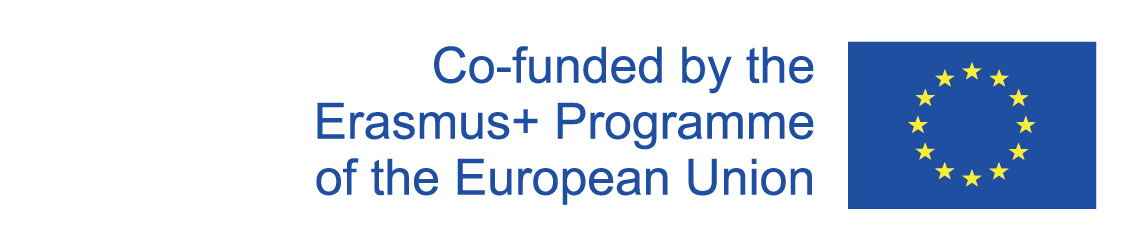 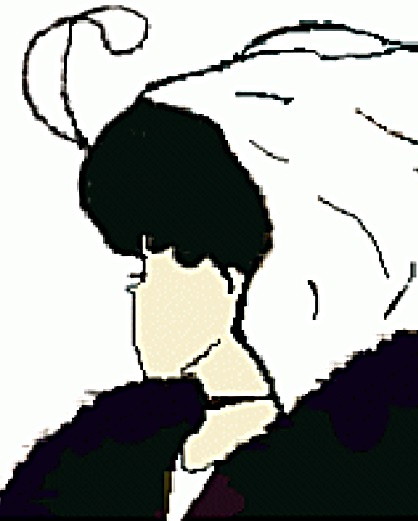 1
What is a Conflict?
Definition of Conflict
2020-1-SK01-KA226-SCH-094350
‹#›
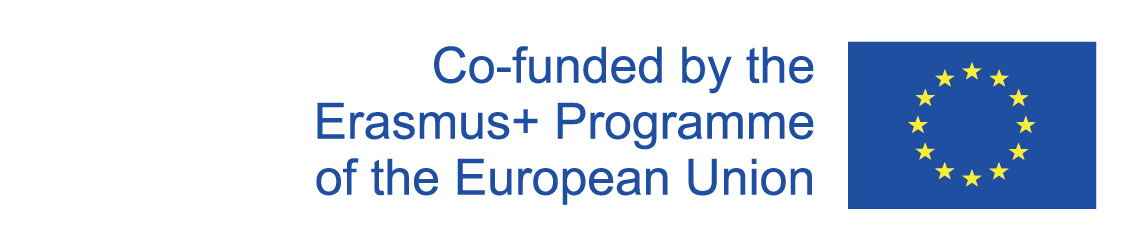 BASIC INFORMATION
Disagreement, meeting of two opposing opinions.

It is completely natural in interpersonal relationships.
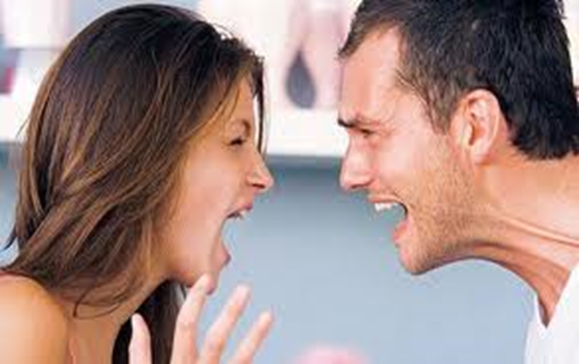 2020-1-SK01-KA226-SCH-094350
‹#›
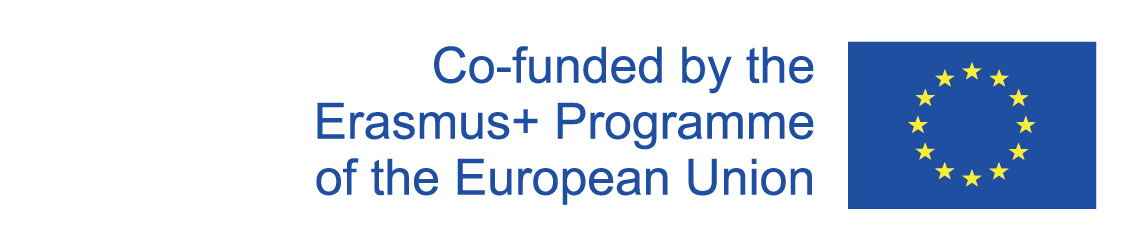 BASIC INFORMATION
when we misunderstand each other,
when we have opposing views and cannot reach agreement,
Half truths, unsaid truths, 
carelessness (not keeping the word, or responsibility),
intention (it is the most powerful source of conflict),
Fear is the source of many conflicts  (it can be found behind dishonesty, carelessness, or not creating personal boundaries).
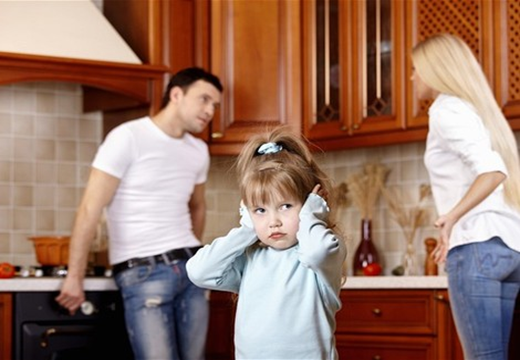 2020-1-SK01-KA226-SCH-094350
‹#›
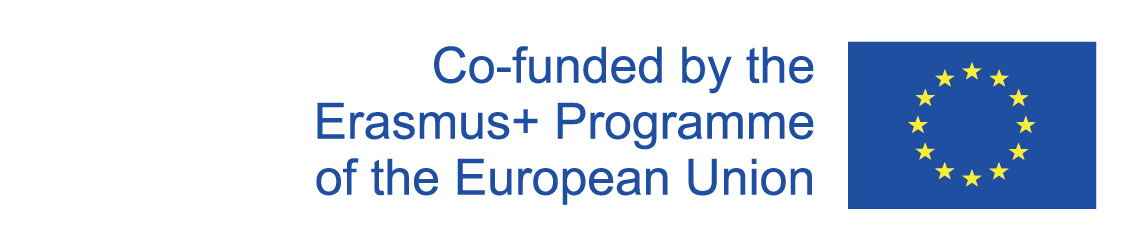 2
Subdivision of Conflicts
2020-1-SK01-KA226-SCH-094350
‹#›
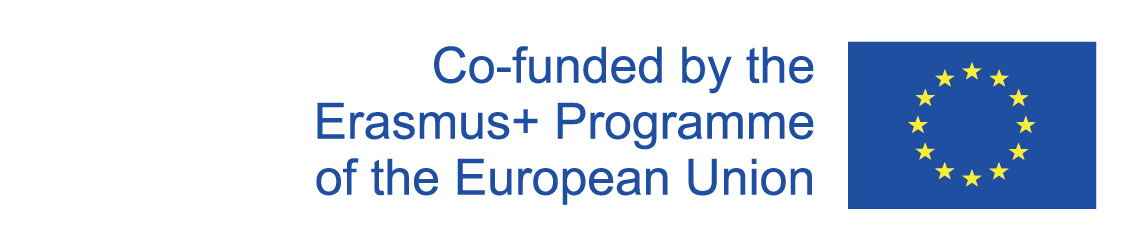 VŠEOBECNÉ  INFORMÁCIE
Intrapersonal – inside of a person
Interpersonal- between two people
Group – within a group
Between groups – two or more
Conflict of interest 
Conflict of information
Structural conflict
Conflict of values
Relationship conflict
2020-1-SK01-KA226-SCH-094350
‹#›
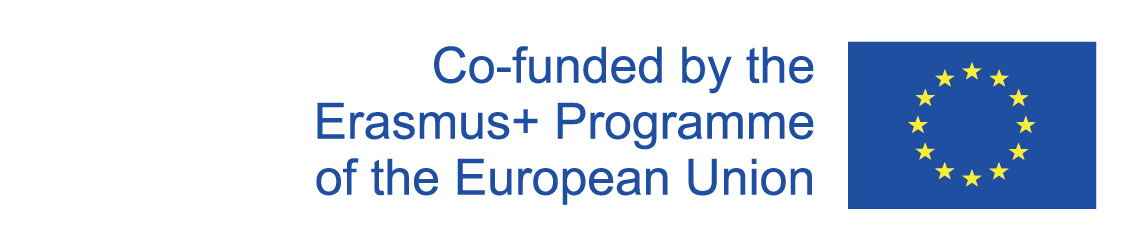 GENERAL INFORMATION
Pluses and minuses of a conflict
 arguments, leading to possible physical assault, 
 psychological problems.

+ solution of a long-term or a short-term conflict, 
+ tightening the relationship,
+ learning the truth
2020-1-SK01-KA226-SCH-094350
‹#›
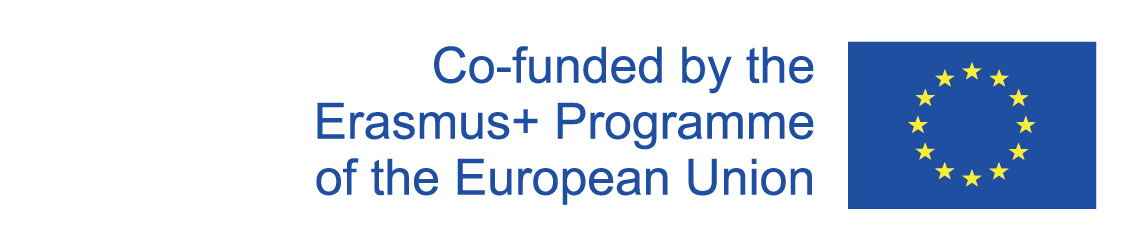 3
Stages of Conflict
2020-1-SK01-KA226-SCH-094350
‹#›
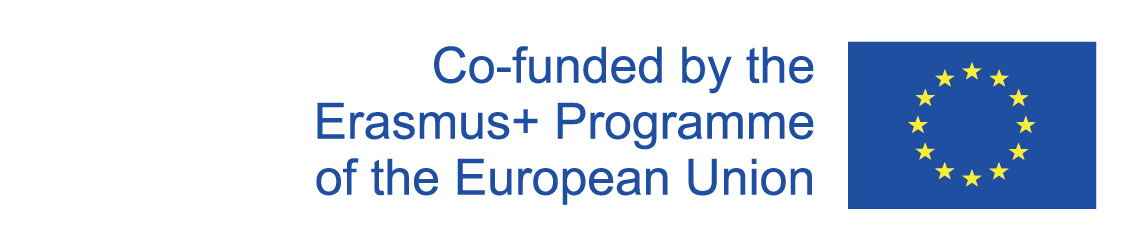 GENERAL INFORMATION
Symptoms of a conflict
Accident, contradiction, opening
Polarisation
Separation, isolation
Destruction
Disappointment, tiredness, disillusionment
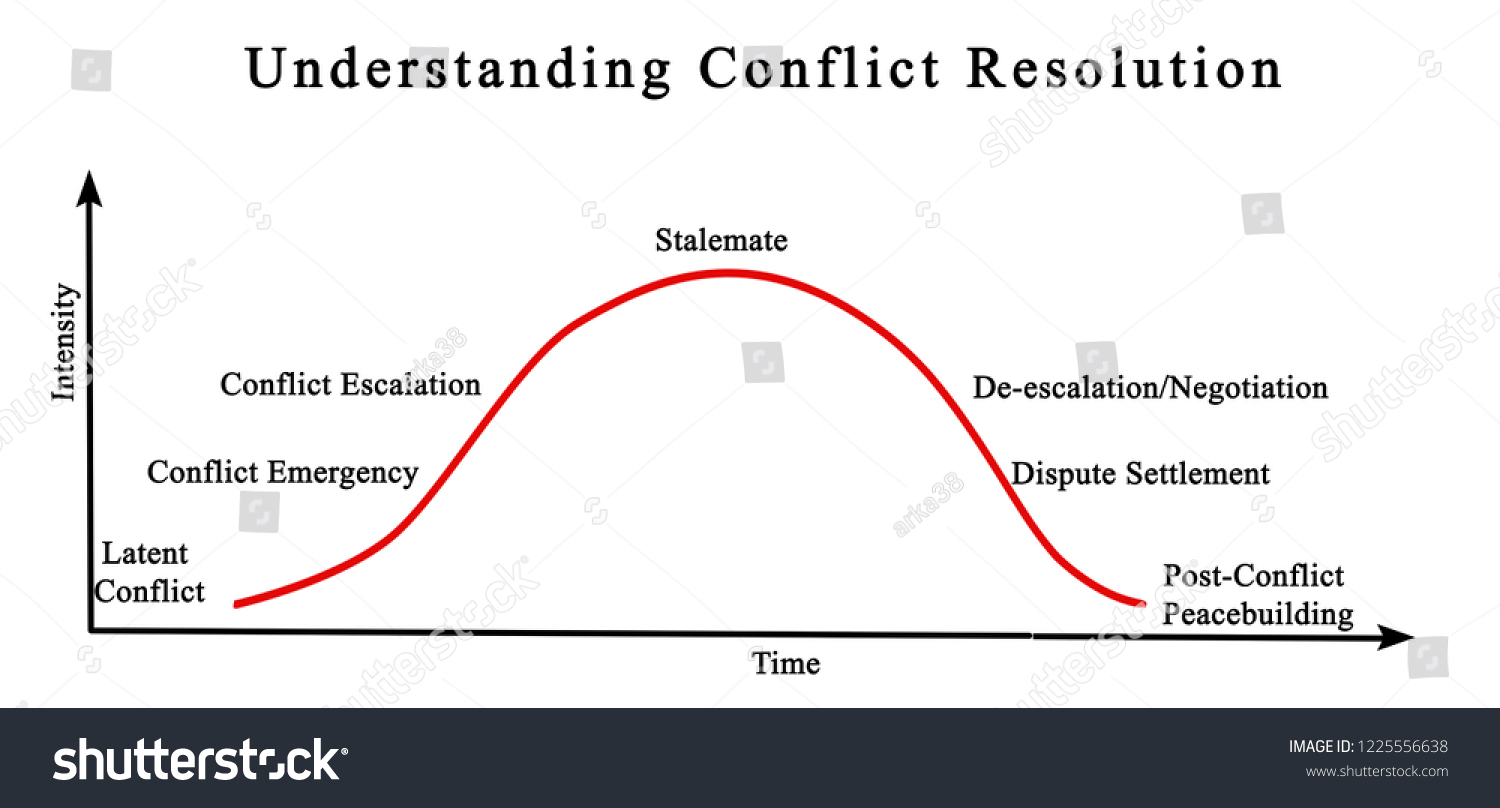 2020-1-SK01-KA226-SCH-094350
‹#›
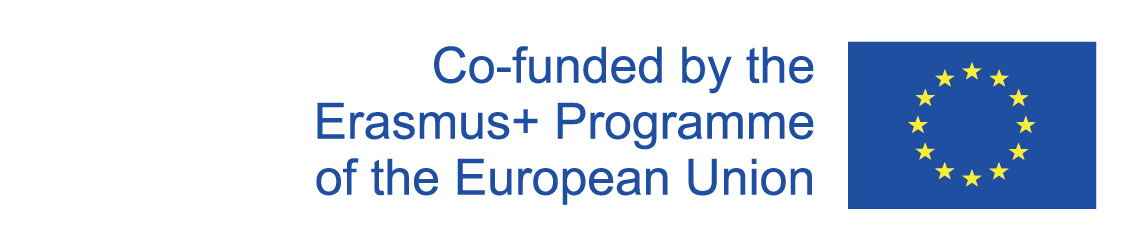 4
Teaching Material
2020-1-SK01-KA226-SCH-094350
‹#›
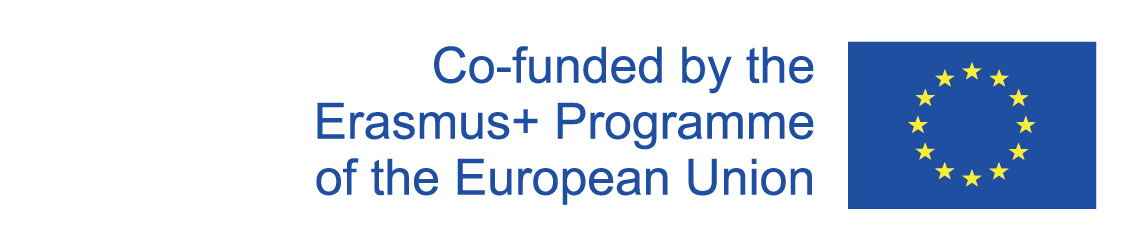 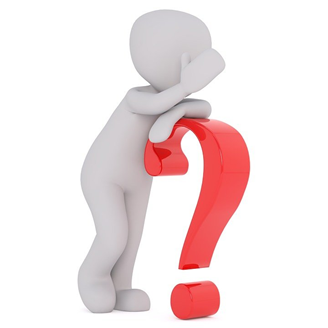 TEACHING MATERIALS
<
Conflict – definition, subdivision, stages
2020-1-SK01-KA226-SCH-094350
‹#›
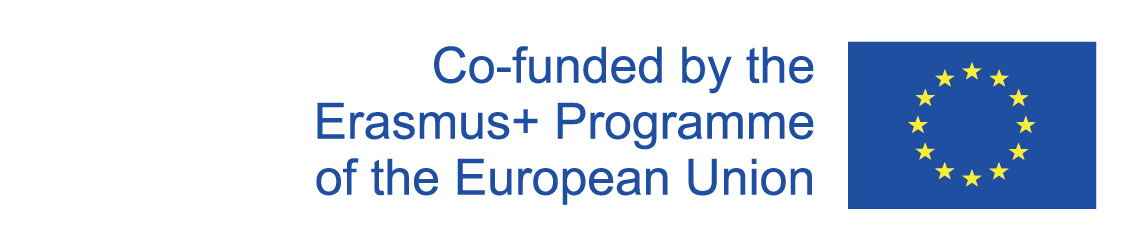 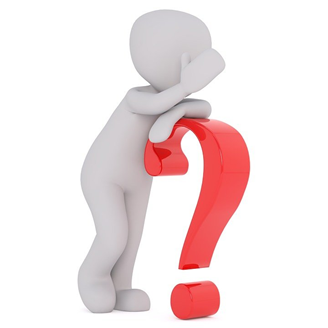 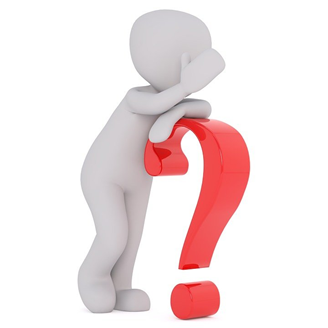 INTERACTIVE EXERCISES
<
Students create teams (2 – 4).
They draw the order.
In wordwall they will answer the true/false statements on the wheel.
2020-1-SK01-KA226-SCH-094350
‹#›
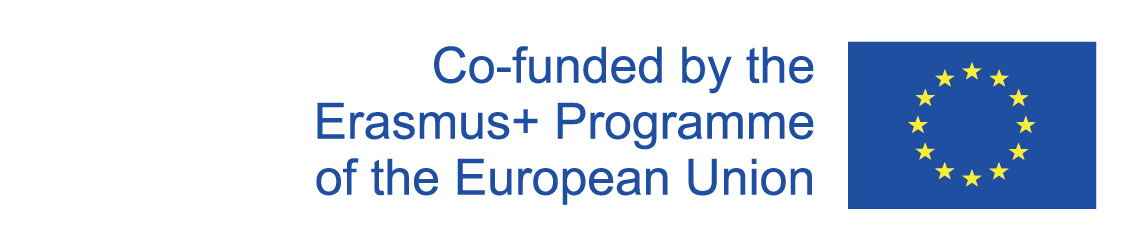 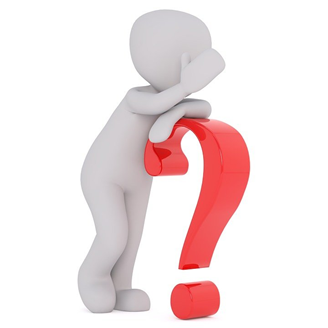 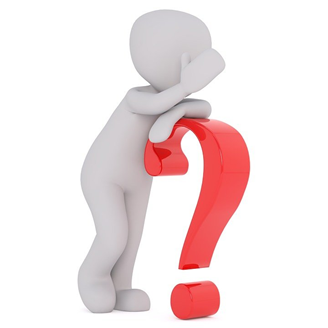 INTERACTIVE EXERCISES
<
Students create teams (2 – 4).
They draw the order.
In wordwall they will answer the quiz questions.
2020-1-SK01-KA226-SCH-094350
‹#›
SOURCES
Hartmannová, E, Petrufová, M: Spoločenská komunikácia pre 2. ročník obchodných akadémií 

BEDNAŘÍK, A. 2001. Riešenie konfliktov. Bratislava: -PDCS. ISBN 80-968095-4-7.
‹#›
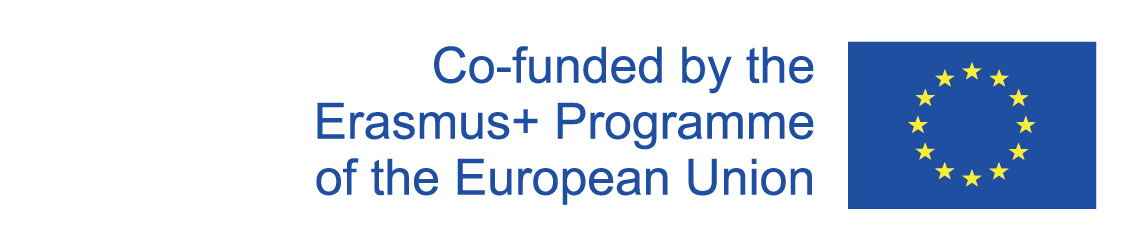 EN The European Commission's support for the production of this publication does not constitute an endorsement of the contents, which reflect the views only of the authors, and the Commission cannot be held responsible for any use which may be made of the information contained therein.
SK Podpora Európskej komisie na výrobu tejto publikácie nepredstavuje súhlas s obsahom, ktorý odráža len názory autorov, a Komisia nemôže byť zodpovedná za prípadné použitie informácií, ktoré sú v nej obsiahnuté.
2020-1-SK01-KA226-SCH-094350
‹#›